Inkluderingsrutiner
Från Mångfaldsparadoxen, Sofia Falk
2023
HR-avdelningen
Inkluderingsrutin
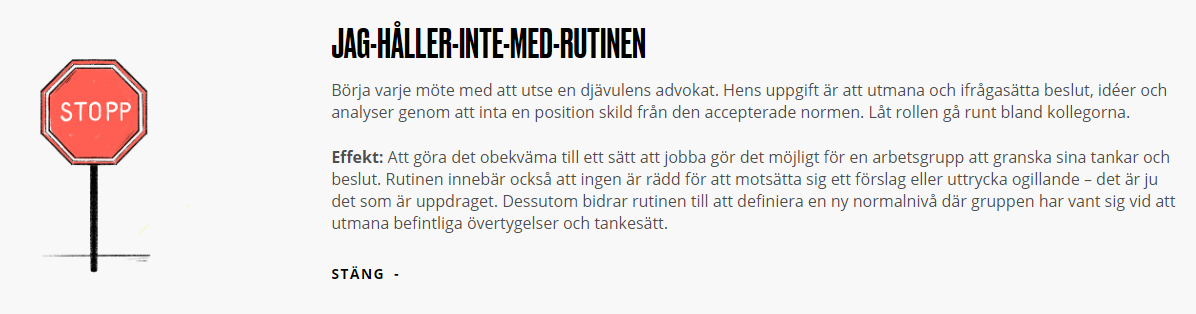 Från boken Mångfaldsparadoxen: www.mangfaldsparadoxen.se
Inkluderingsrutin
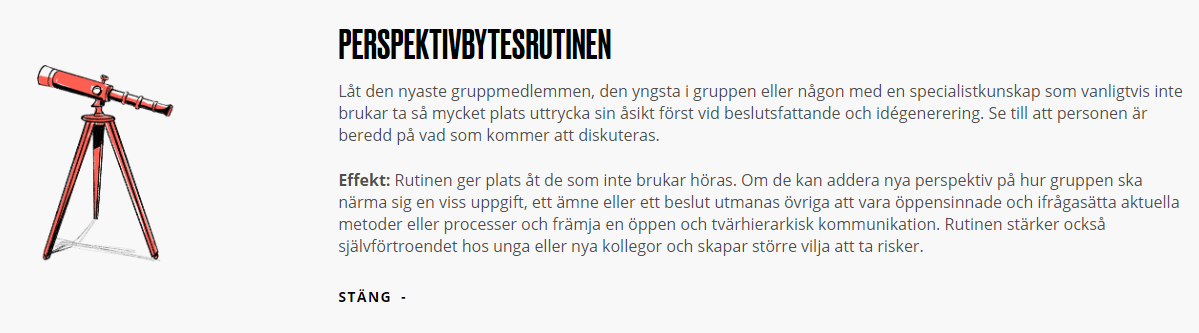 Från boken Mångfaldsparadoxen: www.mangfaldsparadoxen.se
Inkluderingsrutin
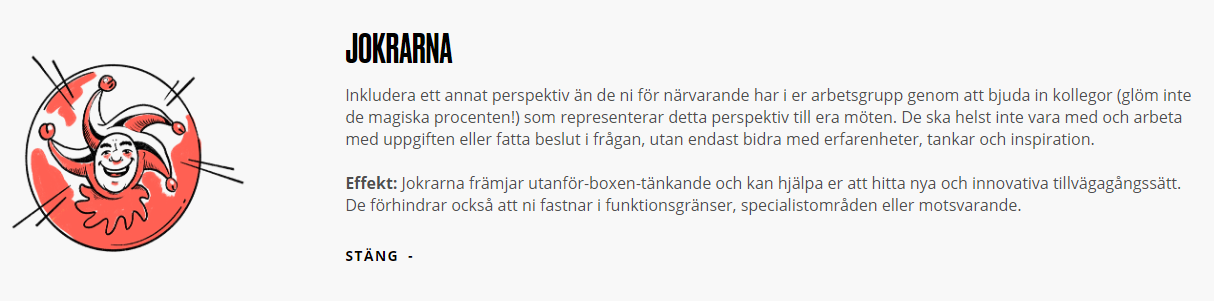 Från boken Mångfaldsparadoxen: www.mangfaldsparadoxen.se
Inkluderingsrutin
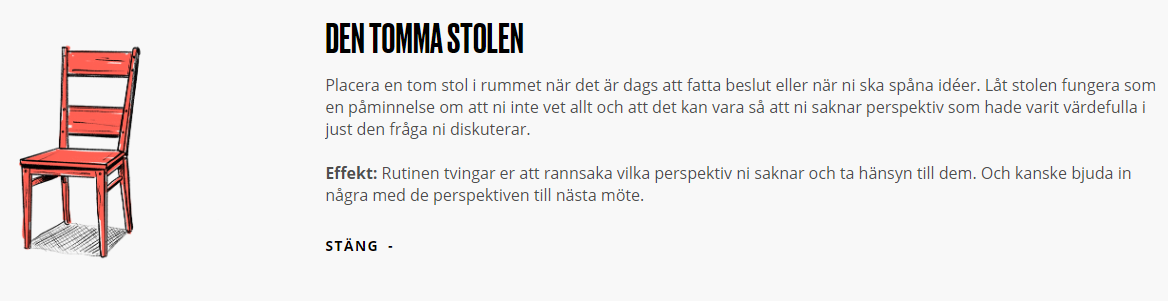 Från boken Mångfaldsparadoxen: www.mangfaldsparadoxen.se
Övning
Vad har du själv hört, sett eller upplevt angående situationer då bristen på perspektiv eller inkludering har haft negativ påverkan på vår förmåga eller resultat?
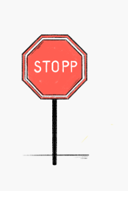 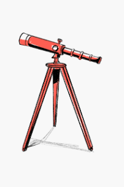 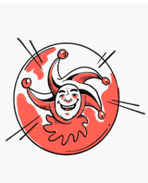 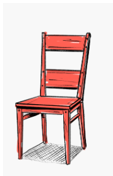 GÅ TILL JOBBET. BLI HÄLSAD PÅ OCH TILLFRÅGAD OM HUR DIN HELG VAR. STARTA DATORN. BLI INBJUDEN TILL FIKA. BLI TILLFRÅGAD OM DINA ÅSIKTER OCH PERSPEKTIV UNDER GRUPPENS IDÉGENERERINGSMÖTE. ÄT LUNCH MED DINA KOLL FÅ FEEDBACK FÖR DET JOBB DU HAR GJORT. FÅ UPPSKATTNING FRÅN DINA KOLLEGOR FÖR DE IDÉER DU PRESENTERADE UNDER EFTERMIDDAGENS MÖTE. STÄNG NER DATORN OCH GÅ HEM.
GÅ TILL JOBBET. BLI HÄLSAD PÅ OCH TILLFRÅGAD OM HUR DIN HELG VAR. STARTA DATORN. BLI INBJUDEN TILL FIKA. BLI TILLFRÅGAD OM DINA ÅSIKTER OCH PERSPEKTIV UNDER GRUPPENS IDÉGENERERINGSMÖTE. ÄT LUNCH MED DINA KOLLEGOR. FÅ FEEDBACK OCH EN HIGH FIVE FÖR DET JOBB DU HAR GJORT. FÅ UPPSKATTNING FRÅN DINA KOLLEGOR FÖR DE IDÉER DU PRESENTERADE UNDER EFTERMIDDAGENS MÖTE. STÄNG NER DATORN OCH GÅ HEM.